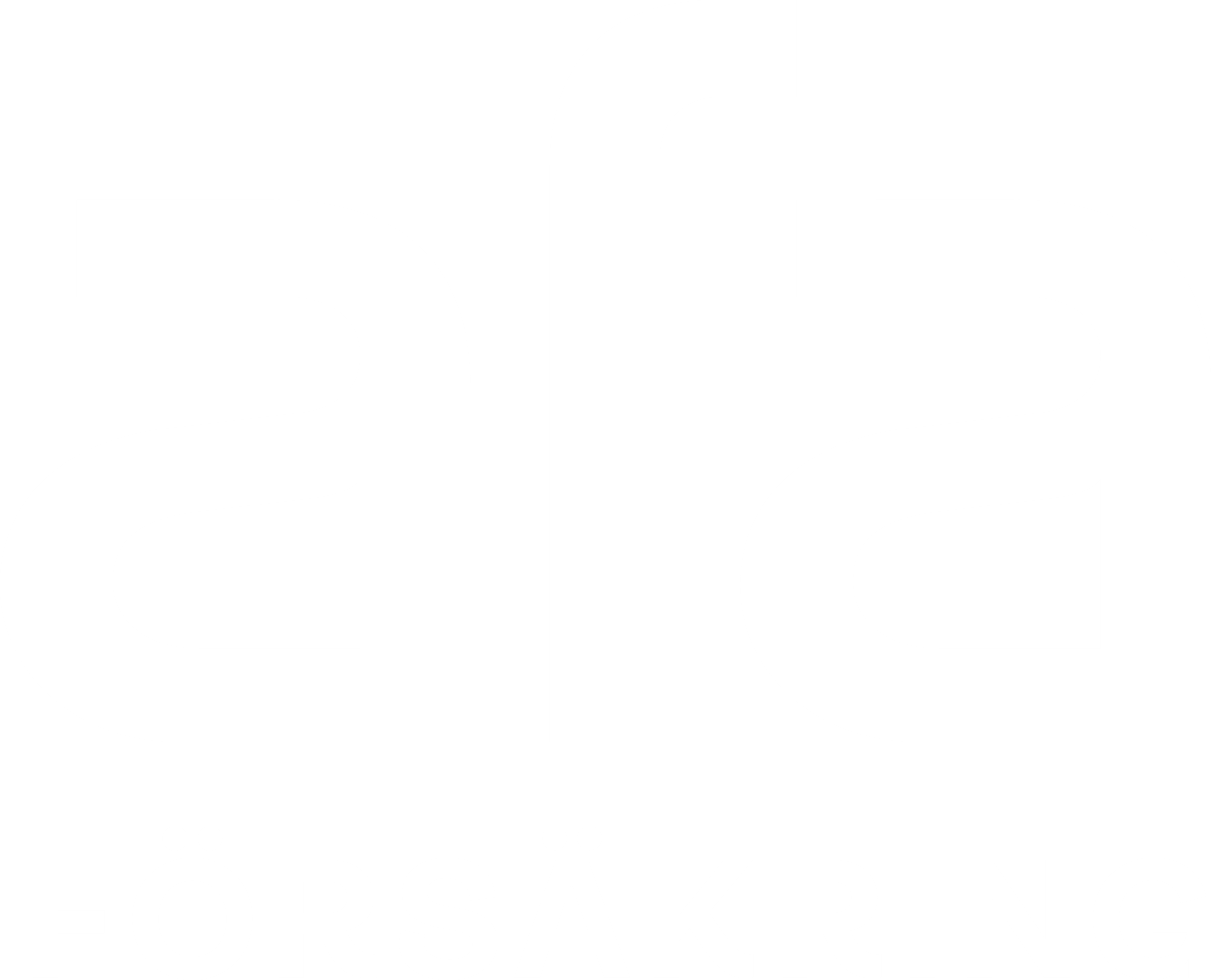 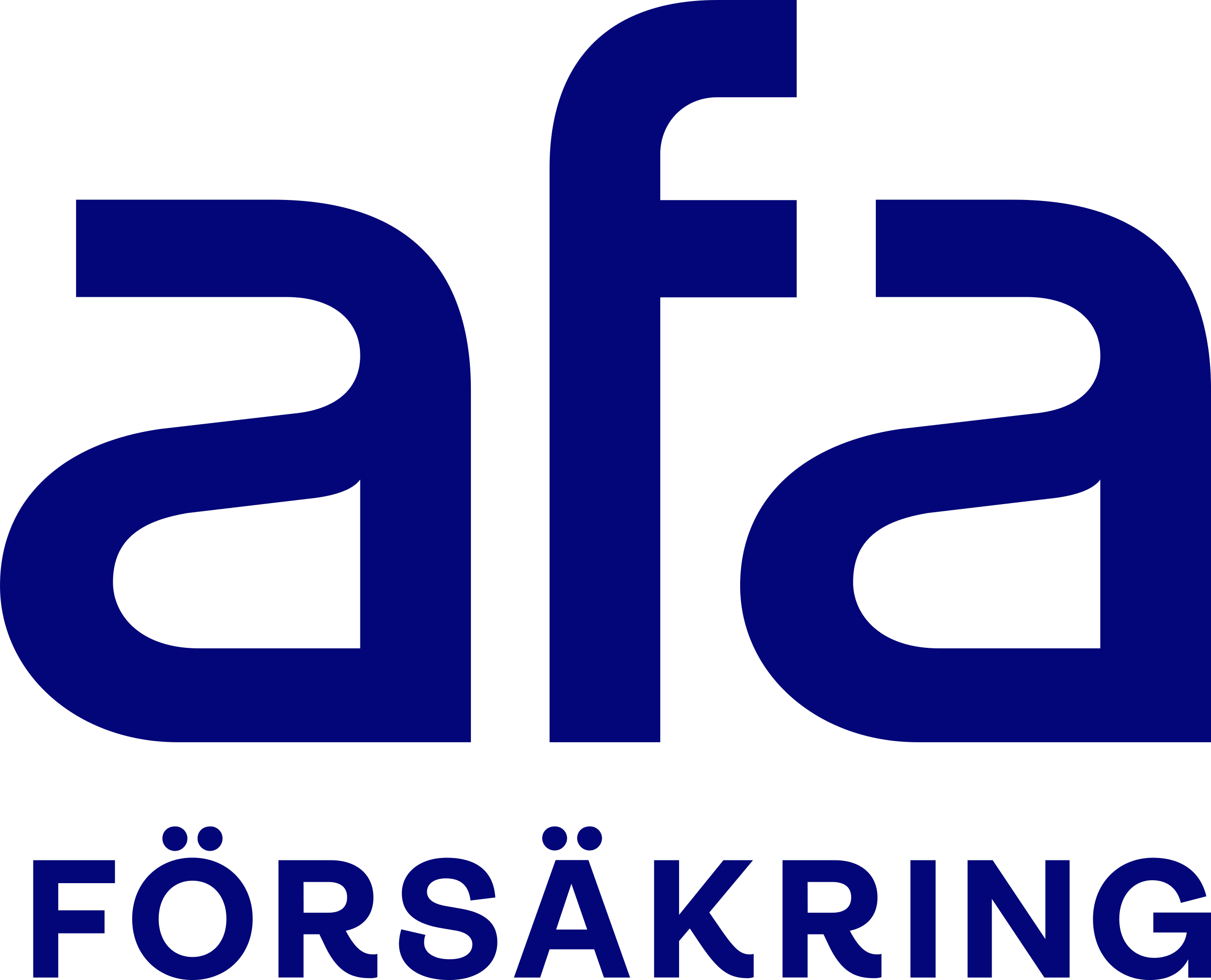 Information om en anställningsförmån som du kanske inte kände till
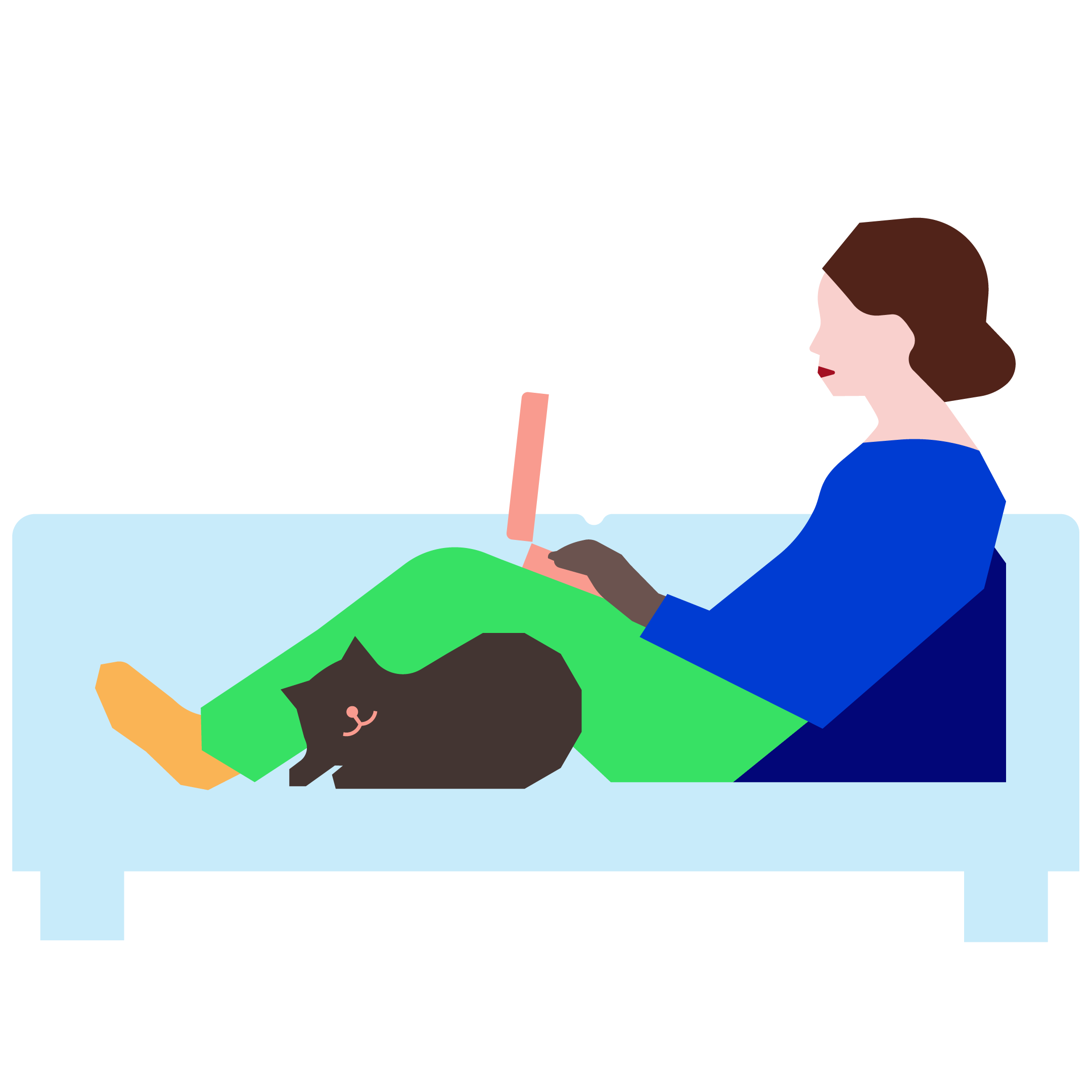 afa.se
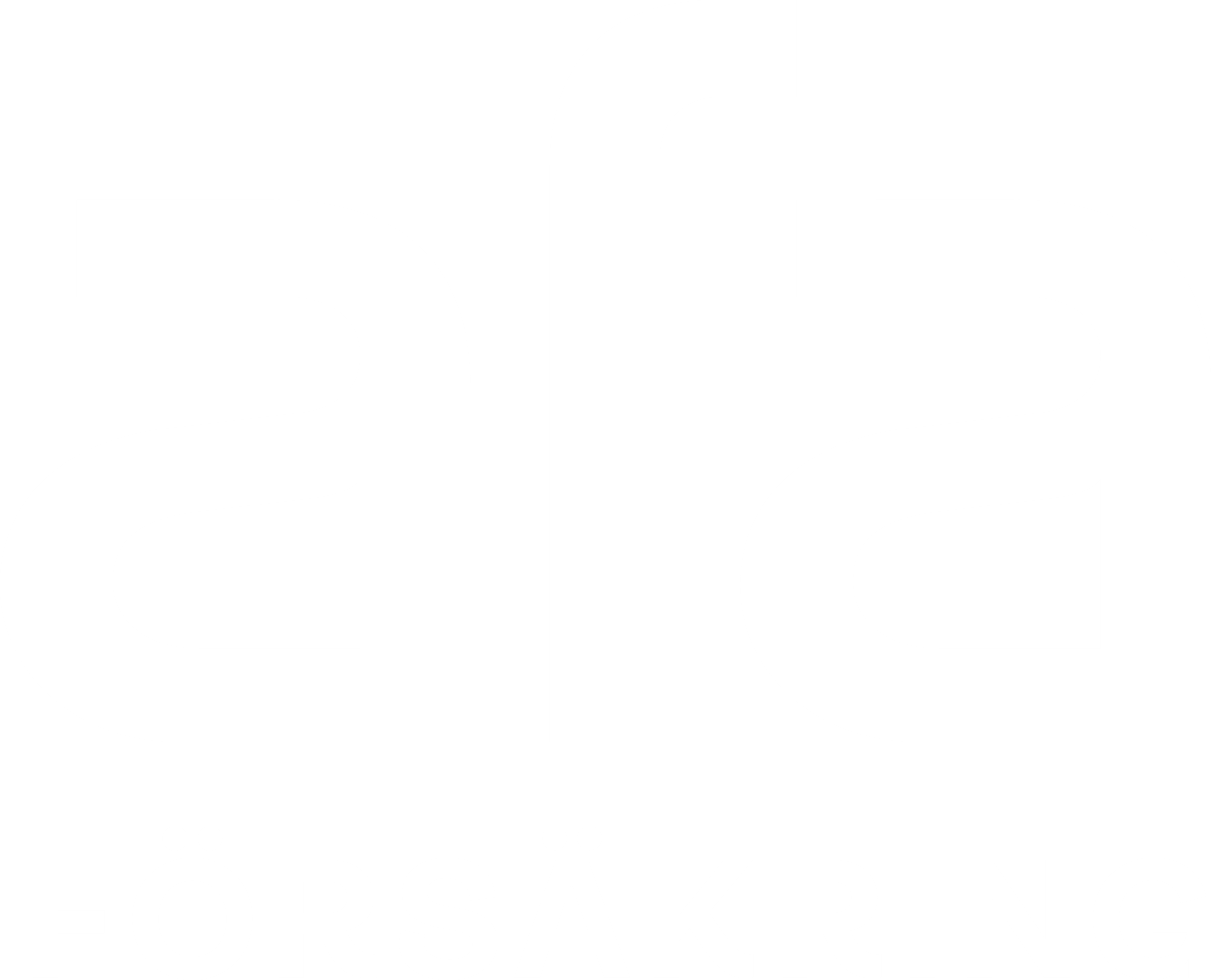 Bruten höft
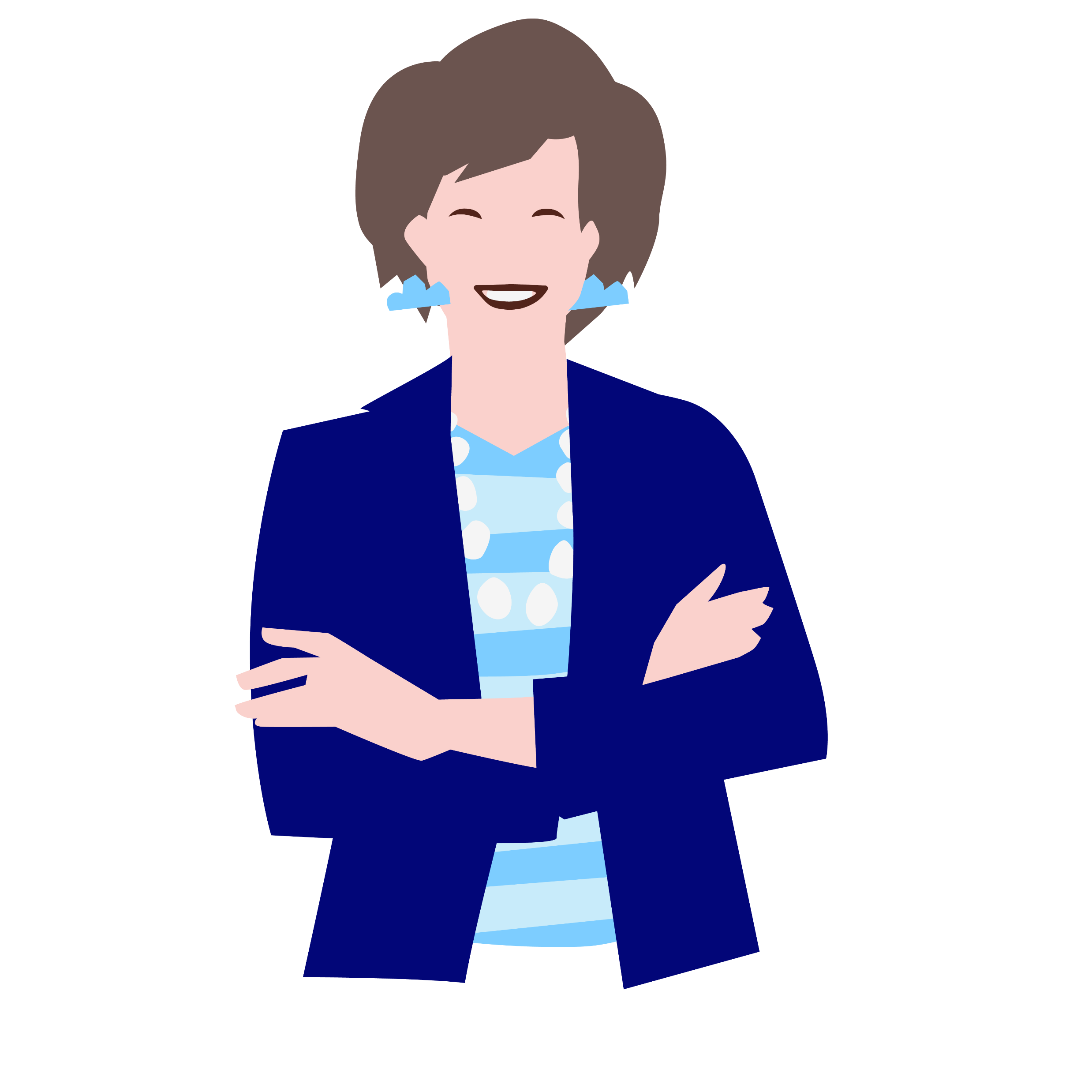 Rektorn Camilla ramlade på väg till arbetet och bröt höger höft.

Yrke: Rektor
Ålder: 37 år
Månadslön: 53 000 kr
Sjukskrivning: 360 dagar
Kostnader: Läkarvård och mediciner på 1 800 kr
Efter sjukskrivning: Efter cirka 1 år bedöms
Camilla ha 10 % medicinsk invaliditet
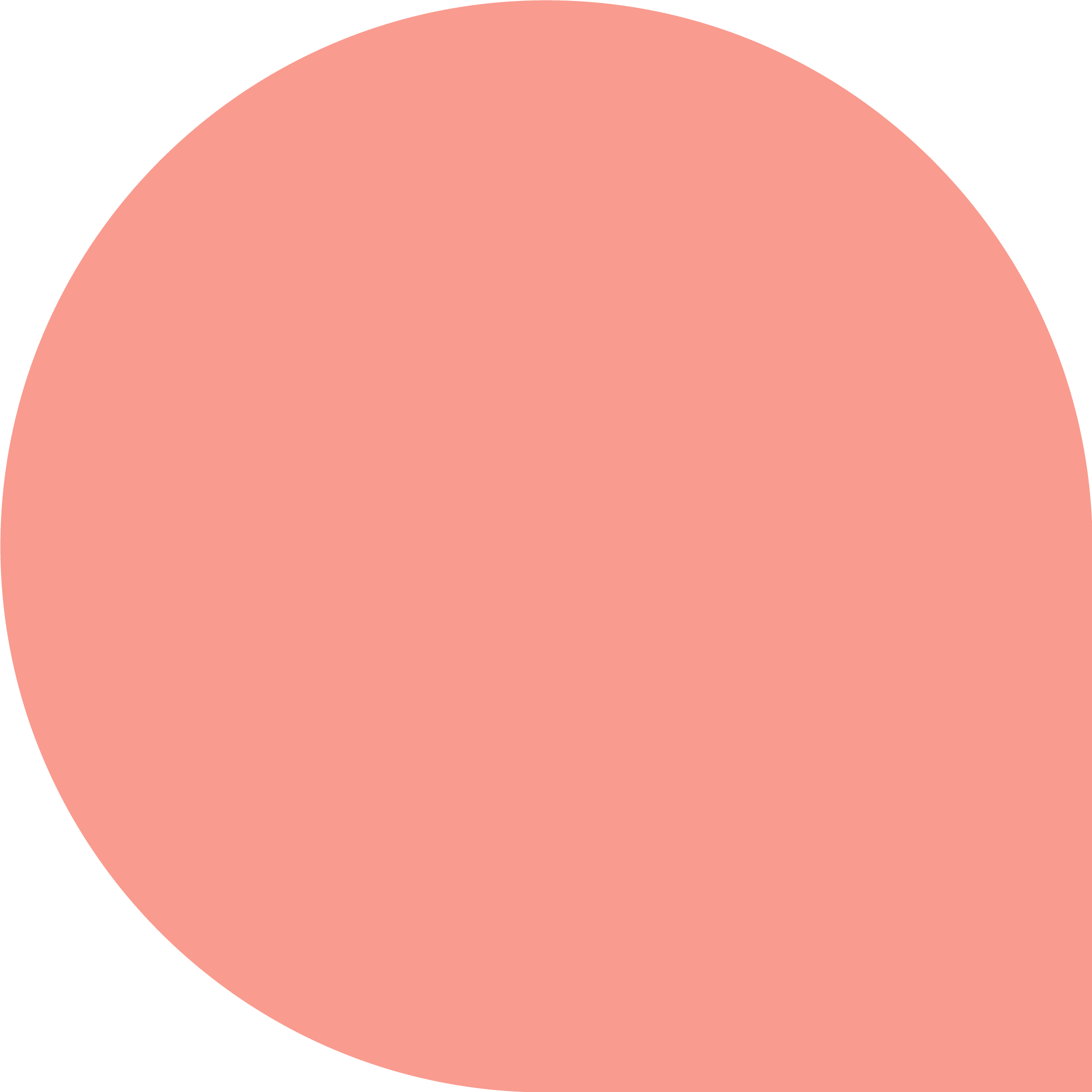 Hur mycket tror 
ni Camilla får av 
försäkringen som 
hon har genom sin 
anställning?
Ersättning från Afa Försäkring enligt kollektivavtal cirka 292 000 kr
Ersättning för: inkomstförlust*kostnader, sveda och värk, invaliditet**
*   Sjukförsäkring för kommun- och regionanställda** Arbetsskadeförsäkringen för kommun- och regionanställda
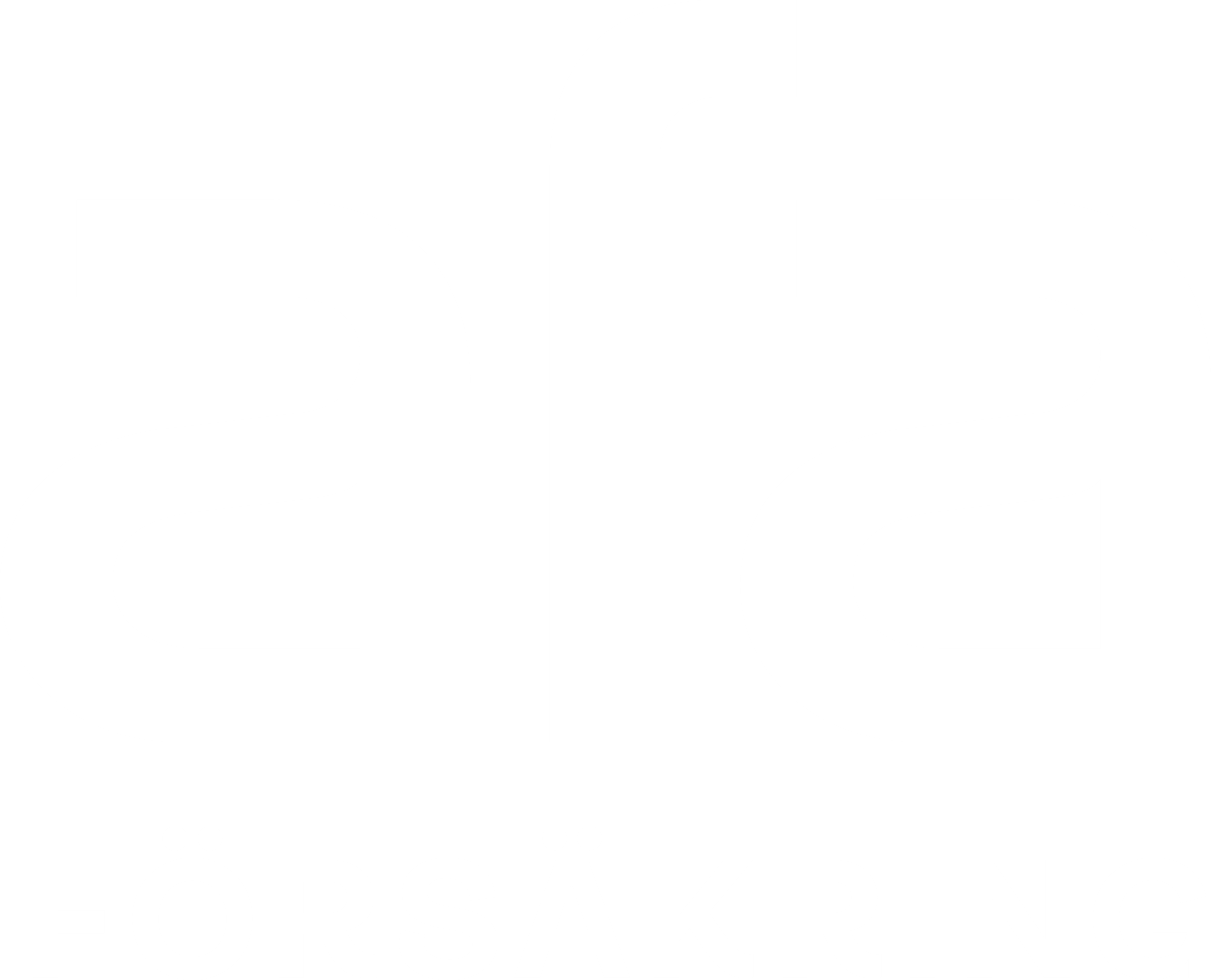 Bruten höft
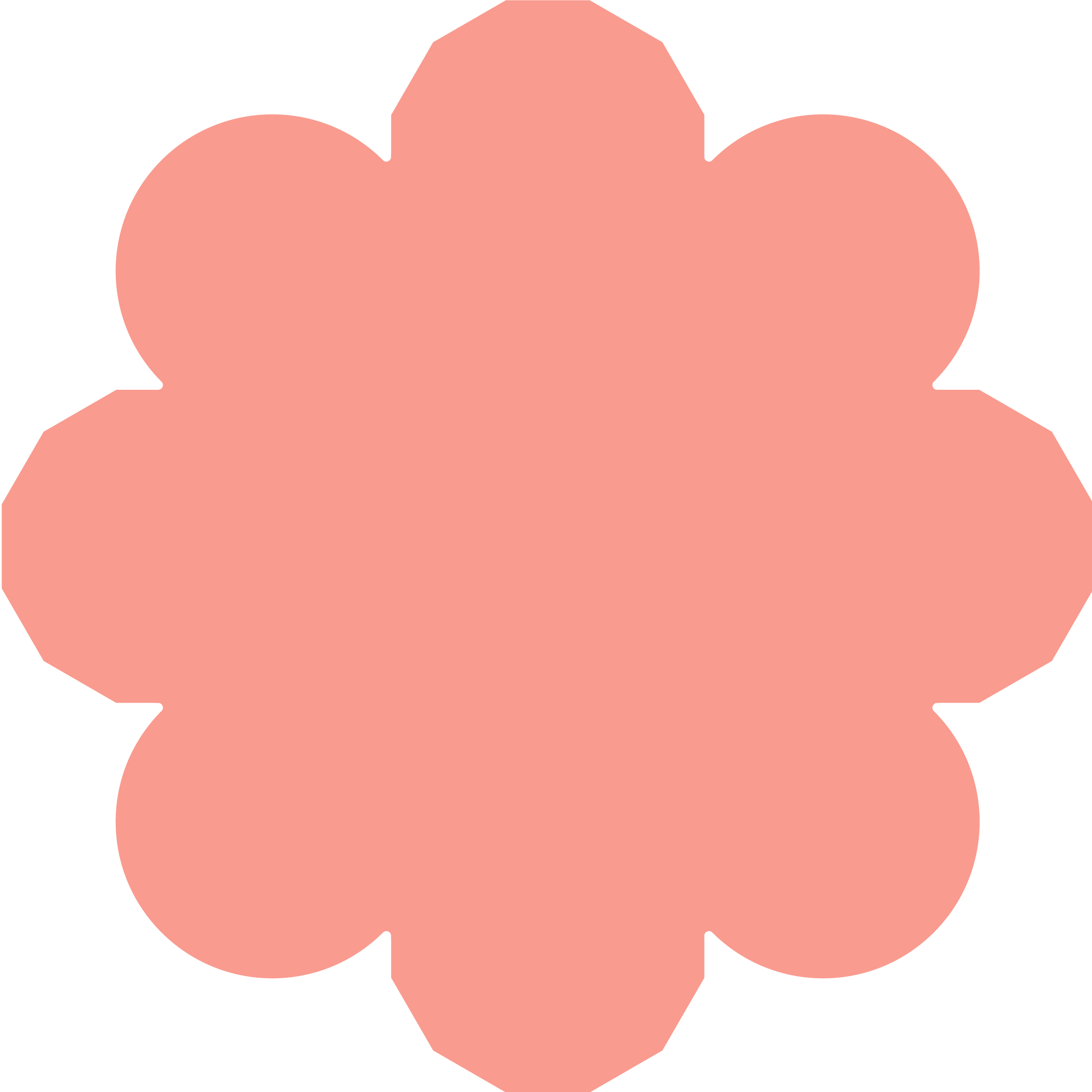 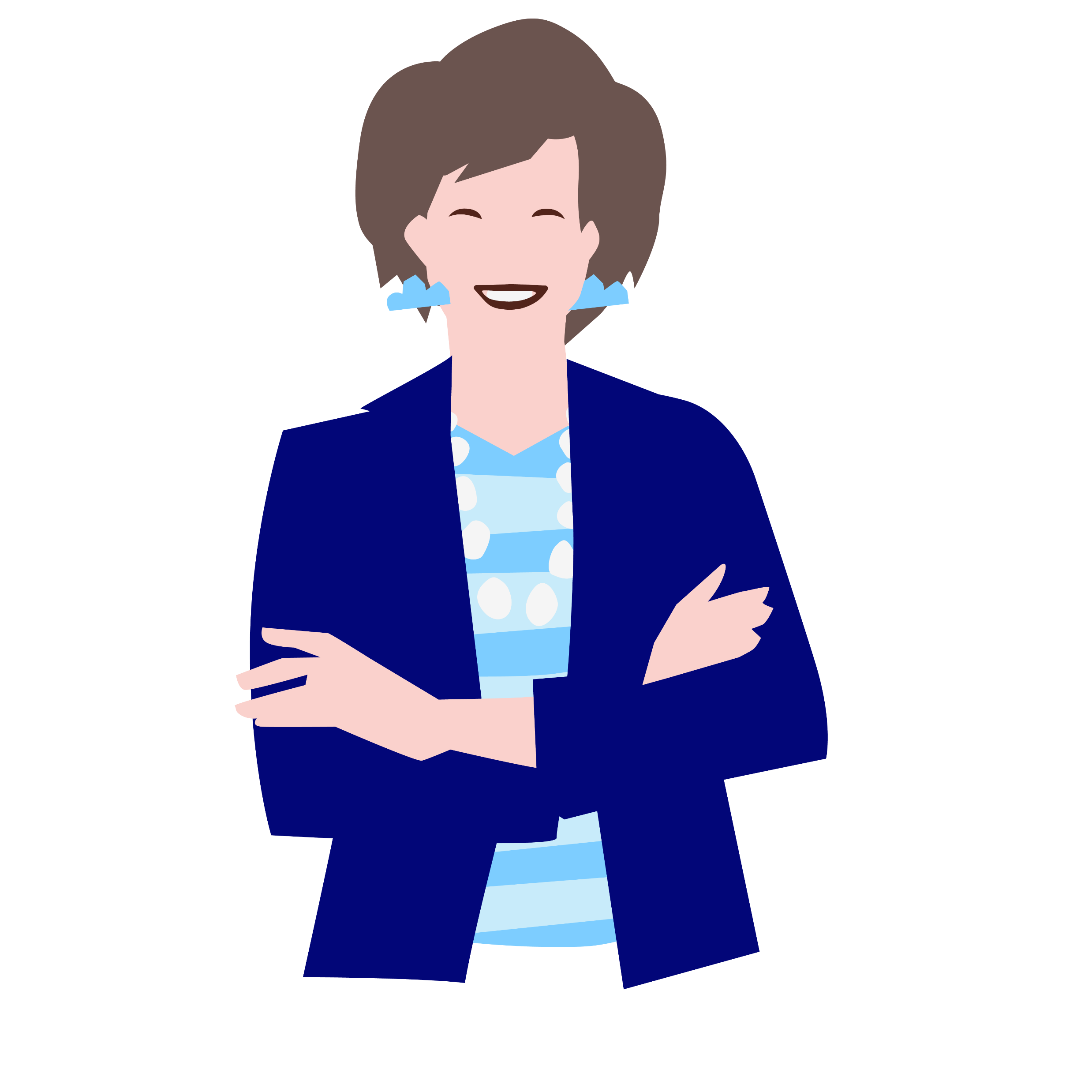 Rektorn Camilla ramlade på väg till arbetet och bröt höger höft.

Yrke: Rektor
Ålder: 37 år
Månadslön: 53 000 kr
Sjukskrivning: 360 dagar
Kostnader: Läkarvård och mediciner på 1 800 kr
Efter sjukskrivning: Efter cirka 1 år bedöms
Camilla ha 10 % medicinsk invaliditet
Om Camilla inte gör någon anmälan till Afa Försäkring får hon ingen ersättning.
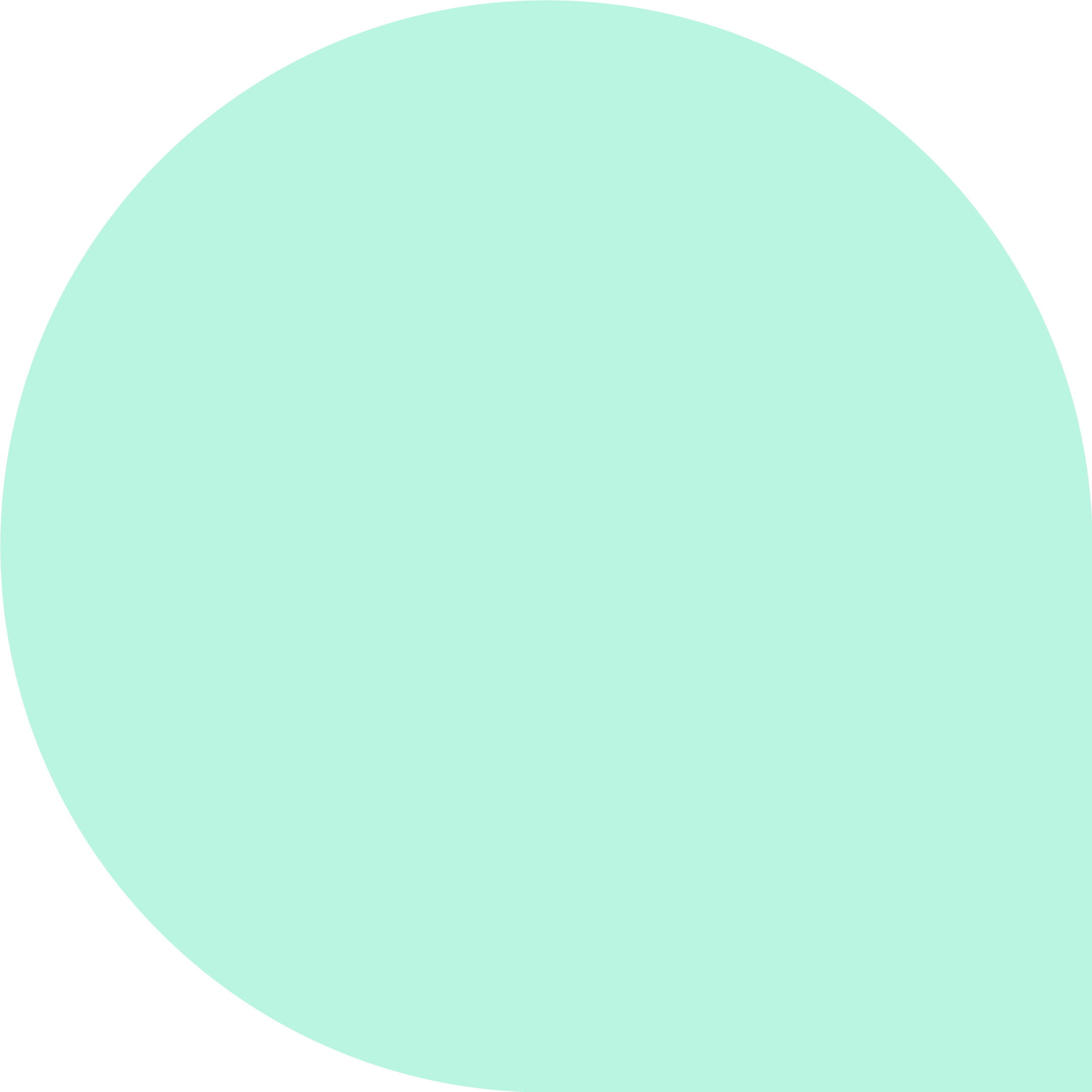 Hur mycket tror 
ni Camilla får av 
försäkringen som 
hon har genom sin 
anställning?
Ersättning från Afa Försäkring enligt kollektivavtal cirka 292 000 kr
Ersättning för: inkomstförlust*kostnader, sveda och värk, invaliditet**
*   Sjukförsäkring för kommun- och regionanställda** Arbetsskadeförsäkringen för kommun- och regionanställda
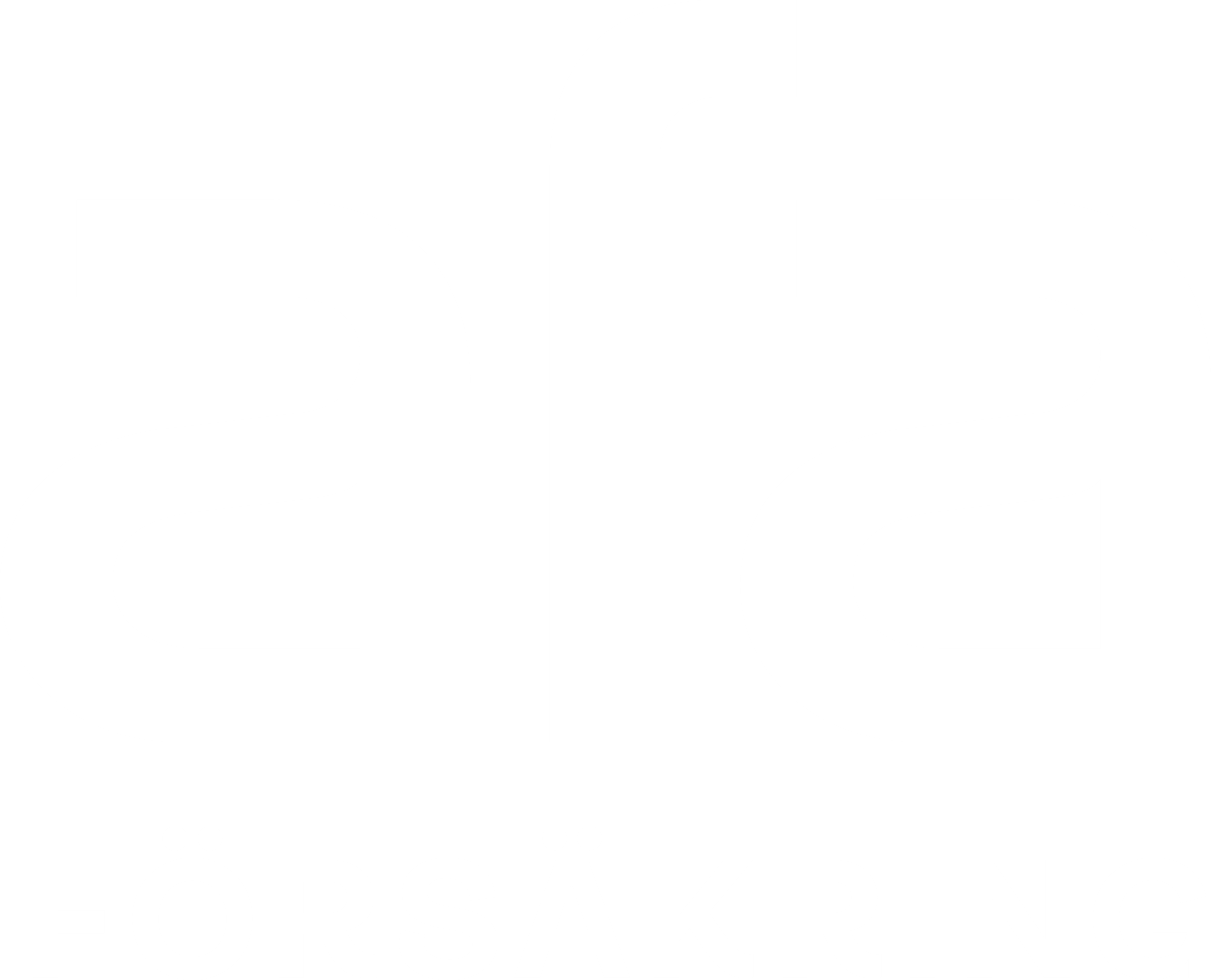 Du är försäkrad via din anställning vid...
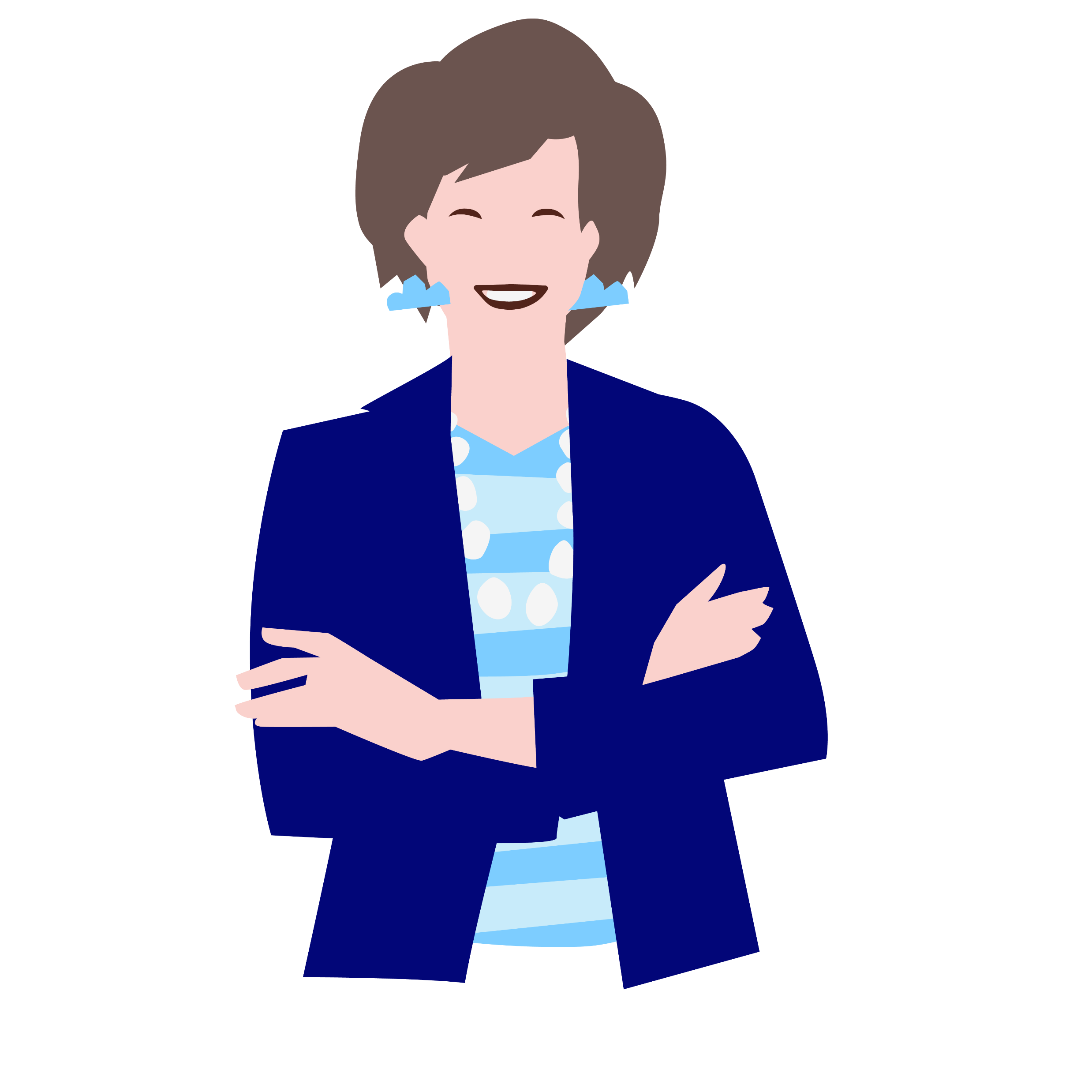 ... sjukdom
... arbetsskada
... dödsfall
... pension
4
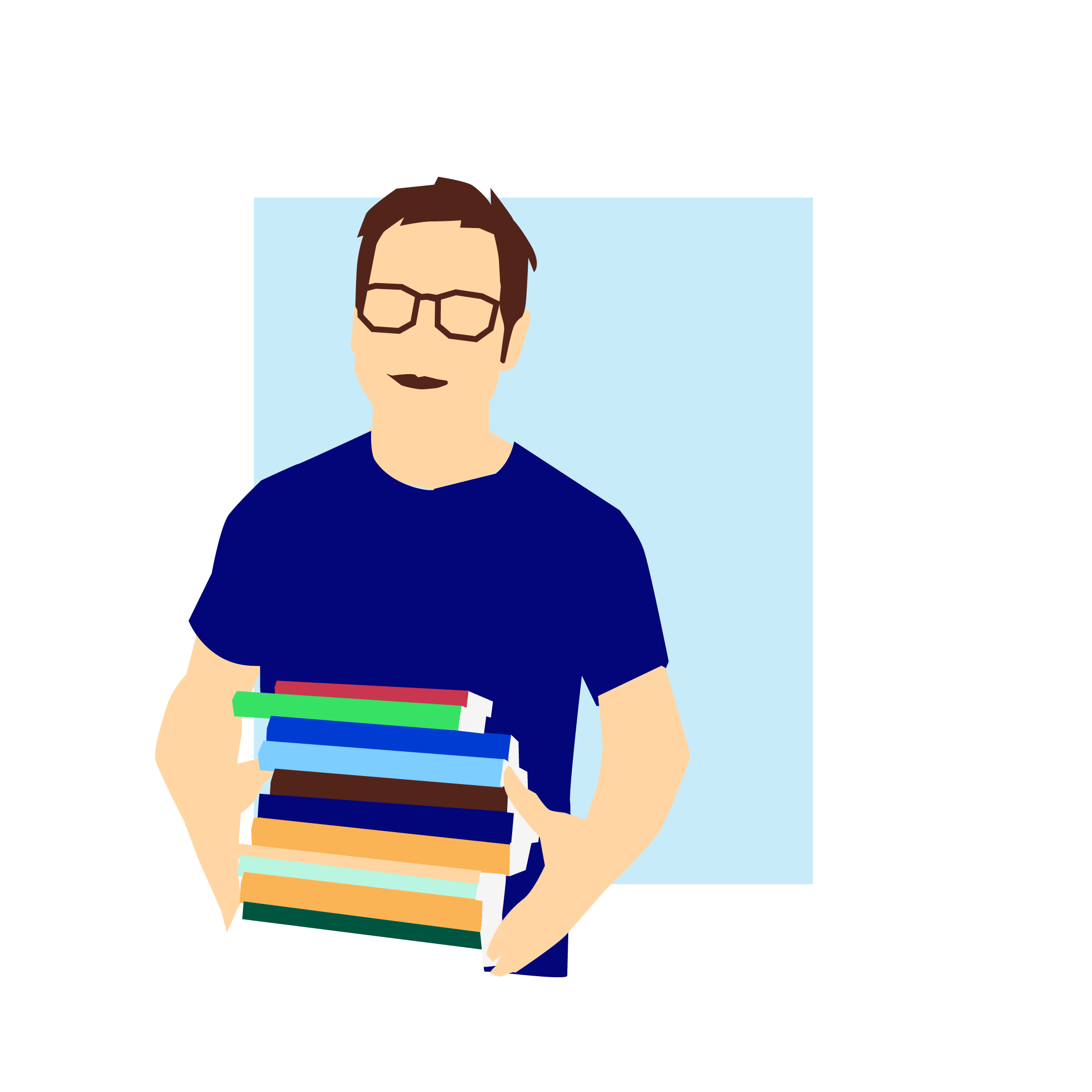 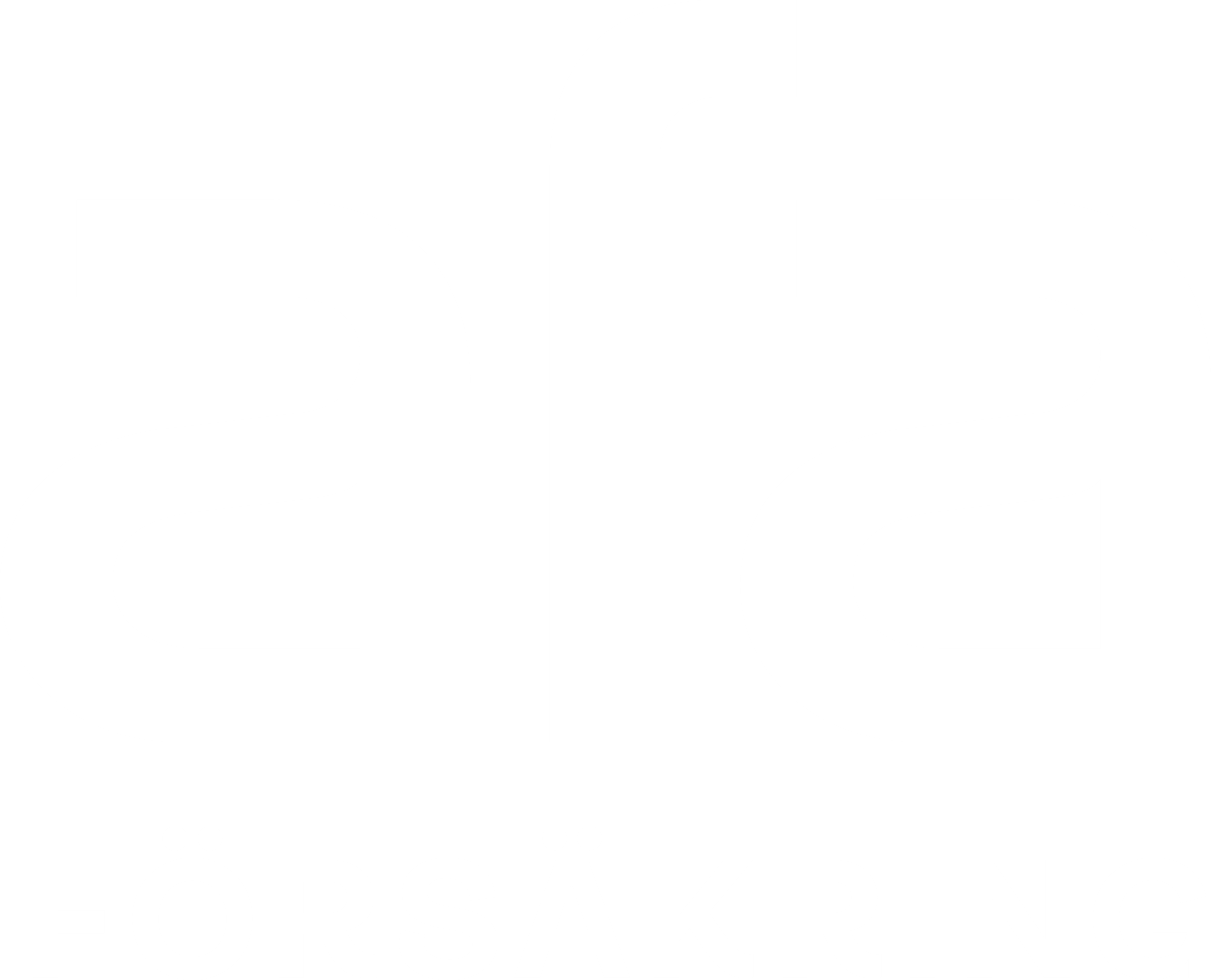 Vem vet mer?
Förnamn EfternamnTelefon: xx-xxx xx xxMejl: förnamn.efternamn@domän.se
Afa Försäkrings kundcenterTelefon: 0771-88 00 99
Gör din anmälan på afaforsakring.se

Ingen ska missa ersättning!
5
6